inst.eecs.berkeley.edu/~cs61c CS61CL : Machine StructuresLecture #4 – MIPS I: Registers, Memory, Decisions2009-06-30
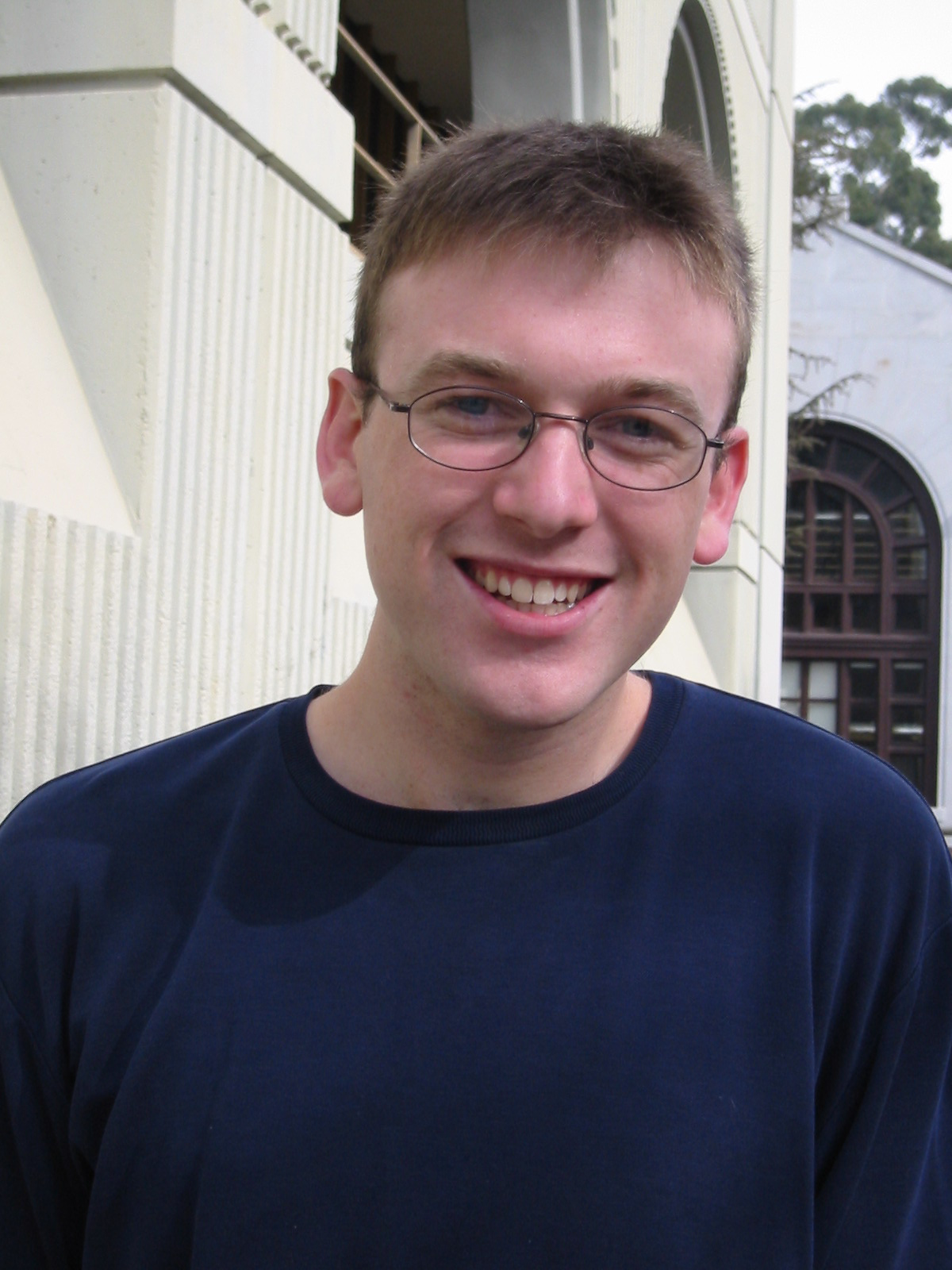 Jeremy Huddleston
[Speaker Notes: Greet class]
Review
Data lives in 3 places in memory
Stack – local variables, function parameters
Heap – malloc (don’t forget to free!)
Static – global variables
Several techniques for managing heap w/ malloc/free: best-, first-, next-fit, slab,buddy
2 types of memory fragmentation: internal & external; all suffer from some kind of frag.
Each technique has strengths and weaknesses, none is definitively best
Assembly Language
Basic job of a CPU: execute lots of instructions.
Instructions are the primitive operations that the CPU may execute.
Different CPUs implement different sets of instructions.  The set of instructions a particular CPU implements is an Instruction Set Architecture (ISA).
Examples: Intel 80x86 (Pentium 4), IBM/Motorola PowerPC (Macintosh), MIPS, Intel IA64, ...
MIPS Architecture
MIPS – semiconductor company that built one of the first commercial RISC architectures
We will study the MIPS architecture in some detail in this class (also used in upper division courses CS 152, 162, 164)
Why MIPS instead of Intel 80x86?
MIPS is simple, elegant.  Don’t want to get bogged down in gritty details.
MIPS widely used in embedded apps, x86 little used in embedded, and more embedded computers than PCs
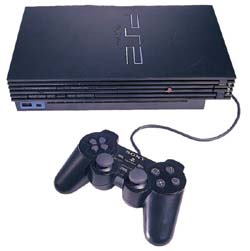 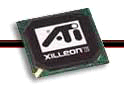 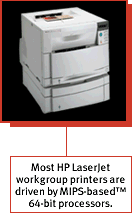 Assembly Variables: Registers (1/4)
Unlike HLL like C or Java, assembly cannot use variables
Why not? Keep Hardware Simple
Assembly Operands are registers
limited number of special locations built directly into the hardware
operations can only be performed on these!
Benefit: Since registers are directly in hardware, they are very fast (faster than 1 billionth of a second)
Assembly Variables: Registers (2/4)
Drawback: Since registers are in hardware, there are a predetermined number of them
Solution: MIPS code must be very carefully put together to efficiently use registers
32 registers in MIPS
Why 32? Smaller is faster
Each MIPS register is 32 bits wide
Groups of 32 bits called a word in MIPS
Assembly Variables: Registers (3/4)
Registers are numbered from 0 to 31
Each register can be referred to by number or name
Number references:
$0, $1, $2, … $30, $31
Assembly Variables: Registers (4/4)
By convention, each register also has a name to make it easier to code
For now:
$16 - $23		$s0 - $s7
		(correspond to C variables)
$8 - $15		$t0 - $t7
		(correspond to temporary variables)
Later will explain other 16 register names
In general, use names to make your code more readable
C, Java variables vs. registers
In C (and most High Level Languages) variables declared first and given a type
Example:  int fahr, celsius; char a, b, c, d, e;
Each variable can ONLY represent a value of the type it was declared as (cannot mix and match int and char variables).
In Assembly Language, the registers have no type; operation determines how register contents are treated
Comments in Assembly
Another way to make your code more readable: comments!
Hash (#) is used for MIPS comments
anything from hash mark to end of line is a comment and will be ignored
This is just like the C99 //
Note: Different from C.
C comments have format /* comment */ so they can span many lines
Assembly Instructions
In assembly language, each statement (called an Instruction), executes exactly one of a short list of simple commands
Unlike in C (and most other High Level Languages), each line of assembly code contains at most 1 instruction
Instructions are related to operations (=, +, -, *, /) in C or Java
Ok, enough already…gimme my MIPS!
MIPS Addition and Subtraction (1/4)
Syntax of Instructions:
1	2,3,4
where:
1) operation by name 
2) operand getting result (“destination”)
3) 1st operand for operation (“source1”)
4) 2nd operand for operation (“source2”)
Syntax is rigid:
1 operator, 3 operands
Why? Keep Hardware simple via regularity
Addition and Subtraction of Integers (2/4)
Addition in Assembly
Example:	add	$s0,$s1,$s2 (in MIPS)
	Equivalent to:	a = b + c (in C)
where MIPS registers $s0,$s1,$s2 are associated with C variables a, b, c 
Subtraction in Assembly
Example:	sub	$s3,$s4,$s5 (in MIPS)
	Equivalent to:	d = e - f (in C)
where MIPS registers $s3,$s4,$s5 are associated with C variables d, e, f
Addition and Subtraction of Integers (3/4)
How do the following C statement?
a = b + c + d - e;
Break into multiple instructions
add $t0, $s1, $s2 # temp = b + c
add $t0, $t0, $s3 # temp = temp + d
sub $s0, $t0, $s4 # a = temp - e
Notice: A single line of C may break up into several lines of MIPS.
Notice: Everything after the hash mark on each line is ignored (comments)
Addition and Subtraction of Integers (4/4)
How do we do this?
f = (g + h) - (i + j);
Use intermediate temporary register
add $t0,$s1,$s2	# temp = g + h
add $t1,$s3,$s4	# temp = i + j
sub $s0,$t0,$t1	# f=(g+h)-(i+j)
Register Zero
One particular immediate, the number zero (0), appears very often in code.
So we define register zero ($0 or $zero) to always have the value 0; eg
add $s0,$s1,$zero (in MIPS)
	f = g (in C)
where MIPS registers $s0,$s1 are associated with C variables f, g
defined in hardware, so an instruction 
	add $zero,$zero,$s0
	will not do anything!
Immediates
Immediates are numerical constants.
They appear often in code, so there are special instructions for them.
Add Immediate:
	addi $s0,$s1,10 (in MIPS)
	f = g + 10 (in C)
where MIPS registers $s0,$s1 are associated with C variables f, g 
Syntax similar to add instruction, except that last argument is a number instead of a register.
Assembly Operands: Memory
C variables map onto registers; what about large data structures like arrays?
1 of 5 components of a computer: memory contains such data structures
But MIPS arithmetic instructions only operate on registers, never directly on memory.
Data transfer instructions transfer data between registers and memory:
Memory to register 
Register to memory
Data Transfer: Memory to Reg (1/4)
To transfer a word of data,we need to specify two things:
Register: specify this by # ($0 - $31) or symbolic name ($s0,…,$t0,…)
Memory address: more difficult
Think of memory as a single one-dimensional array, so we can address it simply by supplying a pointer to a memory address.
Other times, we want to be able to offset from this pointer.
Remember: “Load FROM memory”
Data Transfer: Memory to Reg (2/4)
To specify a memory address to copy from, specify two things:
A register containing a pointer to memory
A numerical offset (in bytes)
The desired memory address is the sum of these two values.
Example: 8($t0)
specifies the memory address pointed to by the value in $t0, plus 8 bytes
Data Transfer: Memory to Reg (3/4)
Load Instruction Syntax:
	1    2,3(4)
where
		1) operation name
		2) register that will receive value
		3) numerical offset in bytes
		4) register containing pointer to memory
MIPS Instruction Name:
lw (meaning Load Word, so 32 bits or one word are loaded at a time)
Data Transfer: Memory to Reg (4/4)
Data flow
Example:	lw $t0,12($s0)
	This instruction will take the pointer in $s0, add 12 bytes to it, and then load the value from the memory pointed to by this calculated sum into register $t0
Notes:
 $s0 is called the base register
 12 is called the offset
offset is generally used in accessing elements of array or structure: base reg points to beginning of array or structure (note offset must be a constant known at assembly time)
Data Transfer: Reg to Memory
Also want to store from register into memory
Store instruction syntax is identical to Load’s
MIPS Instruction Name:
	sw (meaning Store Word, so 32 bits or one word is stored at a time)

Example:	sw $t0,12($s0)
	This instruction will take the pointer in $s0, add 12 bytes to it, and then store the value from register $t0 into that memory address
Remember: “Store INTO memory”
Data flow
Pointers v. Values
Key Concept: A register can hold any 32-bit value.  That value can be a char, an int, a pointer (memory addr), and so on
E.g., If you write: add $t2,$t1,$t0then $t0 and $t1 better contain values that can be added
E.g., If you write: lw $t2,0($t0)then $t0 better contain a pointer
Don’t mix these up!
Notes about Memory
Pitfall: Forgetting that sequential word addresses in machines with byte addressing do not differ by 1. 
Many an assembly language programmer has toiled over errors made by assuming that the address of the next word can be found by incrementing the address in a register by 1 instead of by the word size in bytes. 
Also, remember that for both lw and sw, the sum of the base address and the offset must bea multiple of 4 (to be word aligned)
3       2       1      0
Aligned
Not
Aligned
More Notes about Memory: Alignment
MIPS requires that all words start at byte addresses that are multiples of 4 bytes







Called Alignment: objects fall on address that is multiple of  their size
Last hex digit of address is:
0, 4, 8, or Chex
1, 5, 9, or Dhex
2, 6, A, or Ehex
3, 7, B, or Fhex
Role of Registers vs. Memory
What if more variables than registers?
Compiler tries to keep most frequently used variable in registers
Less common variables in memory: spilling
Why not keep all variables in memory?
Smaller is faster:registers are faster than memory
Registers more versatile: 
MIPS arithmetic instructions can read 2, operate on them, and write 1 per instruction
MIPS data transfer only read or write 1 operand per instruction, and no operation
Administrivia
HW2 due tomorrow.
HW3 is up.
Proj1 will be up soon… start early
Future “Wednesday” assignments will be moved to Thursday due dates.
Check the newsgroup often and ask there for help.
So Far...
All instructions so far only manipulate data…we’ve built a calculator of sorts.
In order to build a computer, we need ability to make decisions…
C (and MIPS) provide labels to support “goto” jumps to places in code.
C: Horrible style; MIPS: Necessary!
MIPS Decision Instructions
Decision instruction in MIPS:
beq   register1, register2, L1
beq is “Branch if (registers are) equal” Same meaning as (using C):  if  (register1==register2) goto L1
Complementary MIPS decision instruction
bne   register1, register2, L1
bne is “Branch if (registers are) not equal”  Same meaning as (using C):  if  (register1!=register2) goto L1
Called conditional branches
MIPS Goto Instruction
In addition to conditional branches, MIPS has an unconditional branch:
		j label
Called a Jump Instruction: jump (or branch) directly to the given label without needing to satisfy any condition
Same meaning as (using C):  goto label
Technically, it’s the same effect as:
beq $0,$0,label
since it always satisfies the condition.
(false) i != j
(true) i == j
i == j?
f=g+h
f=g-h
Exit
Compiling C if into MIPS (1/2)
Compile by hand
	if (i == j) f=g+h; else f=g-h;
Use this mapping: f: $s0 g: $s1 h: $s2 i: $s3 j: $s4
(false) i != j
(true) i == j
i == j?
f=g+h
f=g-h
Exit
Compiling C if into MIPS (2/2)
Compile by hand
	if (i == j) f=g+h; else f=g-h;
Use this mapping: f: $s0 g: $s1 h: $s2 i: $s3 j: $s4
Final compiled MIPS code:
      beq $s3,$s4,True  # branch i==j      sub $s0,$s1,$s2   # f=g-h(false)      j   Fin           # goto FinTrue: add $s0,$s1,$s2   # f=g+h (true)Fin:
Note: Compiler automatically creates labels to handle decisions (branches). Generally not found in HLL code.
Loops in C/Assembly (1/3)
Simple loop in C; A[] is an array of ints
	do {	g = g + A[i];      i = i + j;} while (i != h);
Rewrite this as:
	Loop:	g = g + A[i];		i = i + j;		if (i != h) goto Loop;
Use this mapping:  g,   h,   i,   j, base of A $s1, $s2, $s3, $s4, $s5
Loops in C/Assembly (2/3)
Final compiled MIPS code:
Loop:sll $t1,$s3,2    # $t1= 4*I    addu $t1,$t1,$s5 # $t1=addr A+4i    lw  $t1,0($t1)   # $t1=A[i]    addu $s1,$s1,$t1 # g=g+A[i]    addu $s3,$s3,$s4 # i=i+j    bne $s3,$s2,Loop # goto Loop                     # if i!=h
Original code:
	Loop:	g = g + A[i];		i = i + j;		if (i != h) goto Loop;
[Speaker Notes: Do goto first
Then I = I + J
Then 1st 4]
Loops in C/Assembly (3/3)
There are three types of loops in C:
while
do… while
for
Each can be rewritten as either of the other two, so the method used in the previous example can be applied to these loops as well.
Key Concept: Though there are multiple ways of writing a loop in MIPS, the key to decision-making is conditional branch
Inequalities in MIPS (1/4)
Until now, we’ve only tested equalities (== and != in C).  General programs need to test < and > as well.
Introduce MIPS Inequality Instruction:
“Set on Less Than”
Syntax:         slt reg1,reg2,reg3
Meaning:
		if (reg2 < reg3) 		reg1 = 1; 	else reg1 = 0; 
    “set” means “change to 1”, “reset” means “change to 0”.
reg1 = (reg2 < reg3);
Same thing…
Inequalities in MIPS (2/4)
How do we use this? Compile by hand:if (g < h) goto Less; #g:$s0, h:$s1
Answer: compiled MIPS code…
	slt $t0,$s0,$s1 # $t0 = 1 if g<h	bne $t0,$0,Less # goto Less                # if $t0!=0                # (if (g<h)) Less:
Register $0 always contains the value 0, so bne and beq often use it for comparison after an slt instruction.
  A slt  bne pair means if(… < …)goto…
Inequalities in MIPS (3/4)
Now we can implement <, but how do we implement >, ≤ and ≥ ?
We could add 3 more instructions, but:
MIPS goal: Simpler is Better
Can we implement ≤ in one or more instructions using just slt and branches?
What about >?
What about ≥?
Inequalities in MIPS (4/4)
# a:$s0,  b:$s1 slt $t0,$s0,$s1 # $t0 = 1 if a<b	beq $t0,$0,skip # skip if a >= b    <stuff>	           # do if a<bskip:
Two independent variations possible:
Use slt $t0,$s1,$s0 instead of 
slt $t0,$s0,$s1
Use bne instead of beq
Immediates in Inequalities
There is also an immediate version of  slt to test against constants: slti
Helpful in for loops
		if (g >= 1) goto Loop
 Loop: 	. . .slti $t0,$s0,1    # $t0 = 1 if                  # $s0<1 (g<1)beq  $t0,$0,Loop  # goto Loop                  # if $t0==0				 # (if (g>=1))
C
MIPS
An slt  beq pair means if(… ≥ …)goto…
“And in Conclusion…”
In MIPS Assembly Language:
Registers replace C variables
One Instruction (simple operation) per line
Simpler is Better
Smaller is Faster
New Instructions:
add, addi, sub
New Registers:
C Variables: $s0 - $s7
Temporary Variables: $t0 - $t9
Zero: $zero
“And in Conclusion…”
Memory is byte-addressable, but lw and sw access one word at a time.
A pointer (used by lw and sw) is just a memory address, we can add to it or subtract from it (using offset).
A Decision allows us to decide what to execute at run-time rather than compile-time.
C Decisions are made using conditional statements within if, while, do while, for.
MIPS Decision making instructions are the conditional branches: beq and bne.
New Instructions:
lw, sw, beq, bne, j
“And in conclusion…”
To help the conditional branches make decisions concerning inequalities, we introduce: “Set on Less Than” called slt, slti, sltu, sltiu
One can store and load (signed and unsigned) bytes as well as words with lb, lbu
Unsigned add/sub don’t cause overflow 
New MIPS Instructions:  sll, srl, lb, lbu	slt, slti, sltu, sltiu	addu, addiu, subu
Bonus slides
These are extra slides that used to be included in lecture notes, but have been moved to this, the “bonus” area to serve as a supplement.
The slides will appear in the order they would have in the normal presentation
Bonus
Example: The C Switch Statement (1/3)
Choose among four alternatives depending on whether k has the value 0, 1, 2 or 3.  Compile this C code:switch (k) { case 0: f=i+j; break; /* k=0 */ case 1: f=g+h; break; /* k=1 */ case 2: f=g–h; break; /* k=2 */ case 3: f=i–j; break; /* k=3 */}
Example: The C Switch Statement (2/3)
This is complicated, so simplify.
Rewrite it as a chain of if-else statements, which we already know how to compile:
if(k==0) f=i+j;  else if(k==1) f=g+h;    else if(k==2) f=g–h;     else if(k==3) f=i–j;
Use this mapping:
 f:$s0, g:$s1, h:$s2,i:$s3, j:$s4, k:$s5
Example: The C Switch Statement (3/3)
Final compiled MIPS code:          bne $s5,$0,L1    # branch k!=0    add  $s0,$s3,$s4 #k==0 so f=i+j    j    Exit        # end of case so ExitL1: addi $t0,$s5,-1  # $t0=k-1    bne  $t0,$0,L2   # branch k!=1    add  $s0,$s1,$s2 #k==1 so f=g+h    j    Exit        # end of case so ExitL2: addi $t0,$s5,-2  # $t0=k-2    bne  $t0,$0,L3   # branch k!=2    sub  $s0,$s1,$s2 #k==2 so f=g-h    j    Exit        # end of case so ExitL3: addi $t0,$s5,-3  # $t0=k-3    bne  $t0,$0,Exit # branch k!=3    sub  $s0,$s3,$s4 #k==3 so f=i-j Exit:
Immediates
There is no Subtract Immediate in MIPS: Why?
Limit types of operations that can be done to absolute minimum 
if an operation can be decomposed into a simpler operation, don’t include it
addi …, -X = subi …, X => so no subi
addi $s0,$s1,-10 (in MIPS)
	f = g - 10 (in C)
where MIPS registers $s0,$s1 are associated with C variables f, g
Store (to)
Anatomy: 5 components of any Computer
Registers are in the datapath of the processor;  if operands are in memory, we must transfer them to the processor to operate on them, and then transfer back to memory when done.
Computer
Devices
Processor
Memory
Input
Control
(“brain”)
Datapath
Registers
Output
Load (from)
These are “data transfer” instructions…
[Speaker Notes: That is, any computer, no matter how primitive or advance, can be divided into five parts:
1. The input devices bring the data from the outside world into the computer.
2. These data are kept in the computer’s memory  until ...
3. The datapath request and process them.
4. The operation of the datapath is controlled by the computer’s controller.
All the work done by the computer will NOT do us any good unless we can get the data back to the outside world. 
 5. Getting the data back to the outside world is the job of the output devices.

The most COMMON way to connect these 5 components together is to use a network of busses.]
Called the “address” of a word
Addressing: Byte vs. Word
Every word in memory has an address, similar to an index in an array
Early computers numbered words like C numbers elements of an array:
Memory[0], Memory[1], Memory[2],  …

Computers needed to access 8-bit bytes as well as words (4 bytes/word)
Today machines address memory as bytes, (i.e., “Byte Addressed”) hence 32-bit (4 byte) word addresses differ by 4
Memory[0], Memory[4], Memory[8]
Compilation with Memory
What offset in lw to select A[5] in C?
 4x5=20 to select A[5]: byte v. word 
Compile by hand using registers:	g = h + A[5];
 g: $s1, h: $s2, $s3: base address of A 
1st transfer from memory to register:
	lw	$t0,20($s3) # $t0 gets A[5]
Add 20 to $s3 to select A[5], put into $t0
Next add it to h and place in gadd $s1,$s2,$t0  # $s1 = h+A[5]
C Decisions: if Statements
2 kinds of if statements in C
if (condition) clause
if (condition) clause1 else clause2
Rearrange 2nd if into following:
 if  (condition) goto L1;   clause2; 	      goto L2;
 L1: clause1;
 L2:
Not as elegant as if-else, but same meaning
Last time: Loading, Storing bytes 1/2
In addition to word data transfers (lw, sw), MIPS has byte data transfers:
load byte: lb
store byte: sb
same format as lw, sw
E.g.,  lb $s0, 3($s1)
contents of memory location with address = sum of “3” + contents of register s1 is copied to the low byte position of register s0.
byteloaded
…is copied to “sign-extend”
This bit
Loading, Storing bytes 2/2
What do with other 24 bits in the 32 bit register?
lb: sign extends to fill upper 24 bits
xxxx xxxx xxxx xxxx xxxx xxxx
x
zzz zzzz
Normally don’t want to sign extend chars
 MIPS instruction that doesn’t   sign extend when loading bytes:
 load byte unsigned: lbu
Overflow in Arithmetic (1/2)
Reminder: Overflow occurs when there is a mistake in arithmetic due to the limited precision in computers.
Example (4-bit unsigned numbers):
		+15		         1111
		  +3		         0011
		+18		       10010
But we don’t have room for 5-bit solution, so the solution would be 0010, which is +2, and wrong.
Overflow in Arithmetic (2/2)
Some languages detect overflow (Ada), some don’t (C)
MIPS solution is 2 kinds of arithmetic instructs:
These cause overflow to be detected
add (add)
add immediate (addi) 
subtract (sub)
These do not cause overflow detection 
add unsigned (addu)
add immediate unsigned (addiu) 
subtract unsigned (subu)
Compiler selects appropriate arithmetic
MIPS C compilers produce addu, addiu, subu
What about unsigned numbers?
Also unsigned inequality instructions:
		sltu, sltiu
…which sets result to 1 or 0 depending on unsigned comparisons
What is value of $t0, $t1?
($s0 = FFFF FFFAhex, $s1 = 0000 FFFAhex)
 slt $t0, $s0, $s1
sltu $t1, $s0, $s1
MIPS Signed vs. Unsigned – diff meanings!
MIPS terms Signed/Unsigned “overloaded”:
Do/Don't sign extend
(lb, lbu)
Do/Don't overflow 
(add, addi, sub, mult, div)
(addu, addiu, subu, multu, divu)
Do signed/unsigned compare
(slt, slti/sltu, sltiu)
Two “Logic” Instructions
Here are 2 more new instructions
Shift Left: sll $s1,$s2,2 #s1=s2<<2
Store in $s1 the value from $s2 shifted 2 bits to the left, inserting 0’s on right; << in C
Before:	0000 0002hex0000 0000 0000 0000 0000 0000 0000 0010two
After: 	0000 0008hex0000 0000 0000 0000 0000 0000 0000 1000two
What arithmetic effect does shift left have?
Shift Right: srl is opposite shift; >>